Figure 2.  K+ and Na+ currents are activated by depolarizing pulses in cells of the E14 VZ. (A) VZ ...
Cereb Cortex, Volume 13, Issue 3, March 2003, Pages 239–251, https://doi.org/10.1093/cercor/13.3.239
The content of this slide may be subject to copyright: please see the slide notes for details.
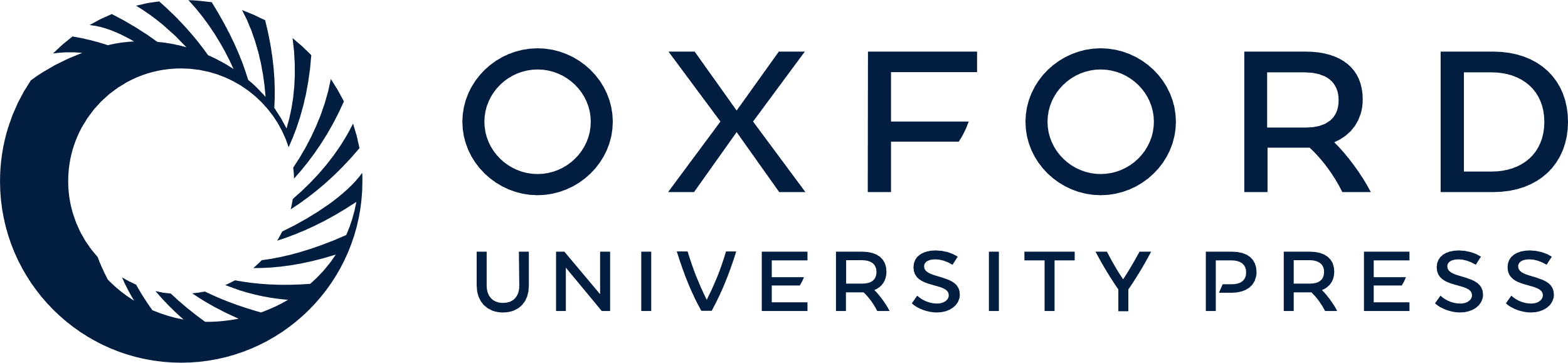 [Speaker Notes: Figure 2.  K+ and Na+ currents are activated by depolarizing pulses in cells of the E14 VZ. (A) VZ cells were voltage clamped at –60 mV and maximal current was measured during each of a series of 80 ms voltage pulses ranging from –80 to +70 mV in increments of 10 mV. Shown here are currents elicited by –30, –10, 0, +20, +70 mV pulses from a representative cell. Delayed rectifier type K+ currents were nearly always present (150/156), activating around –10 mV and exhibiting moderate inactivation. (B) An averaged I–V curve of normalized K+ current from 35 cells. Means ± SEMs are shown. (C) Cells in the VZ were targeted under DIC optics at 63× magnification. The ventricular surface is to the right, and the VZ comprises the center third of the photo with tightly packed, radially oriented cells. (D) Cells were also held at –60 mV and given a series of 80 ms pulses in 10 mV increments from –40 to –130 mV (shown are: –40, –60, –80, –100, –120 mV). No currents were activated upon hyperpolarization in any VZ cell.


Unless provided in the caption above, the following copyright applies to the content of this slide: © Oxford University Press]